かいそうべつ　ふくいんか　うんどう      　　　　　しょうがくぶ　　　　ふくいんか　うんどう
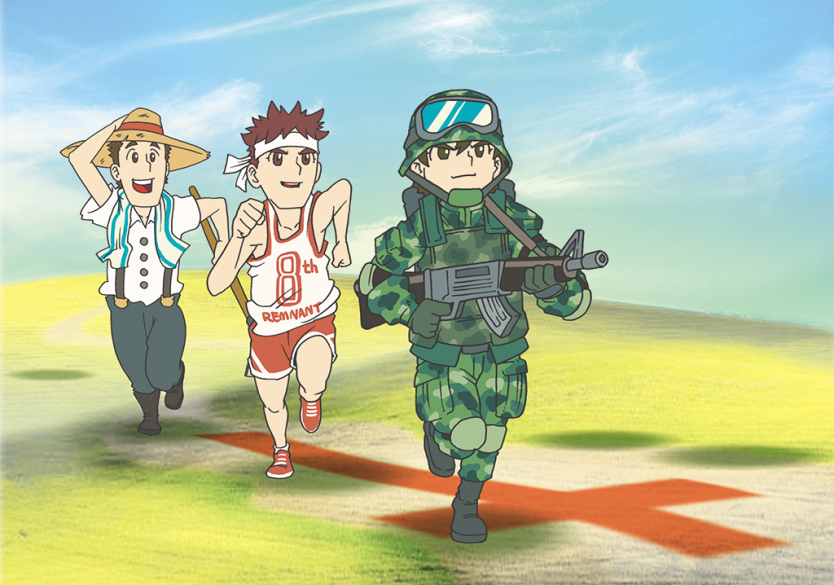 Ⅱテモテ 2:1-7
しかし、あなたがたは、えらばれた　しゅぞく、
おうである　さいし、せいなる　こくみん、
かみの　しょゆうと　された　たみです。それは、
あなたがたを、やみの　なかから、ごじぶんの　
おどろくべき　ひかりの　なかに　まねいて　
くださった　かたの　すばらしい　みわざを、
あなたがたが　のべつたえる　ためなのです。
Iペテロ2：9
さいし
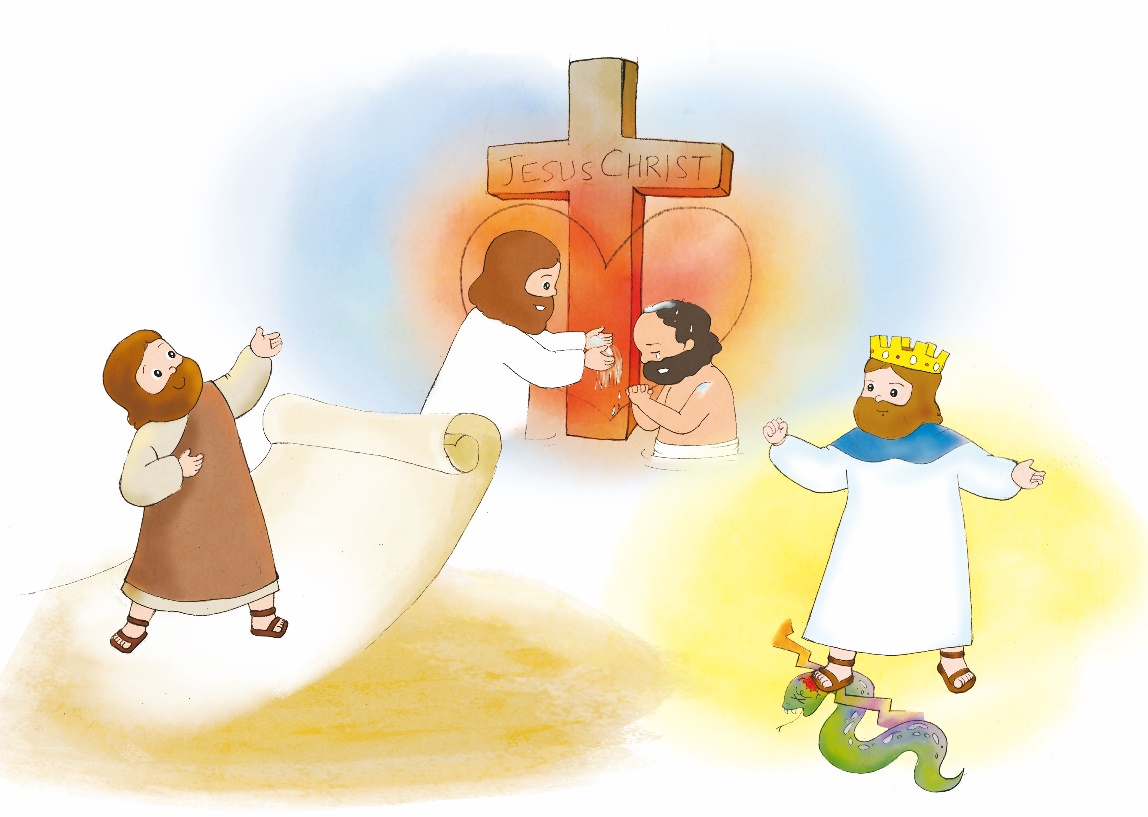 よげんしゃ
おう
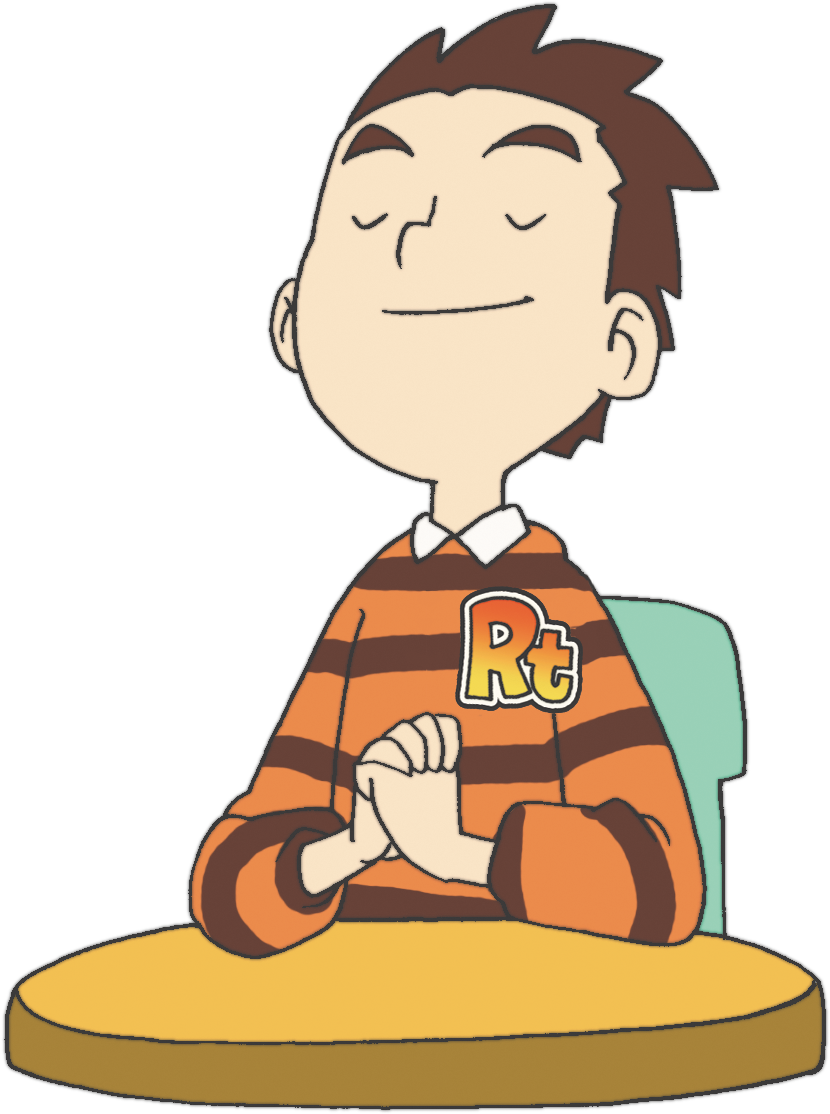 1. しょうがくせいの　レムナントが　　　もつべき　しせい
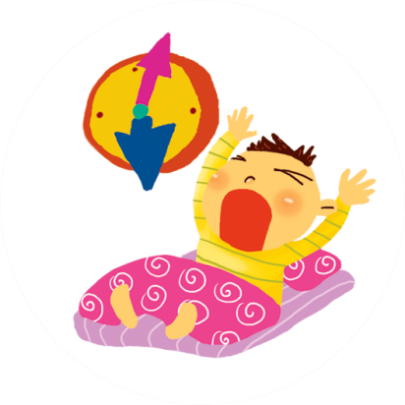 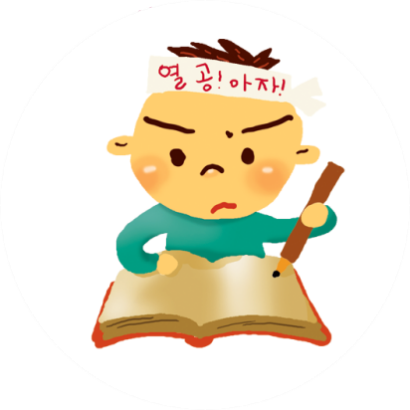 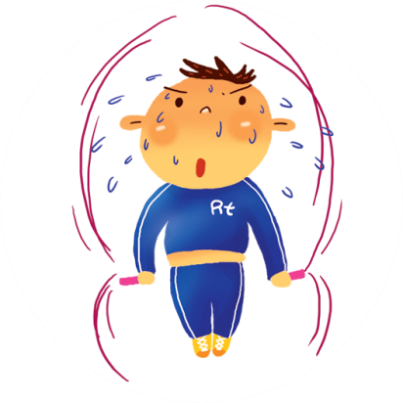 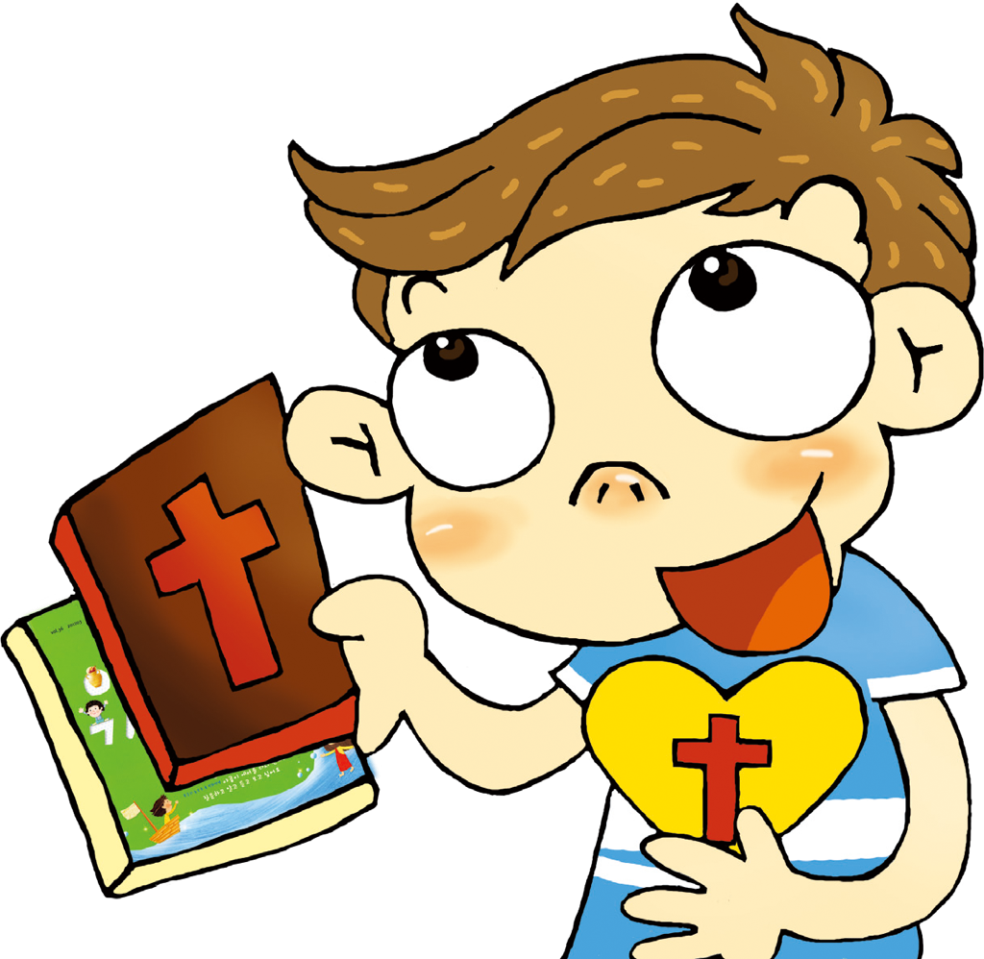 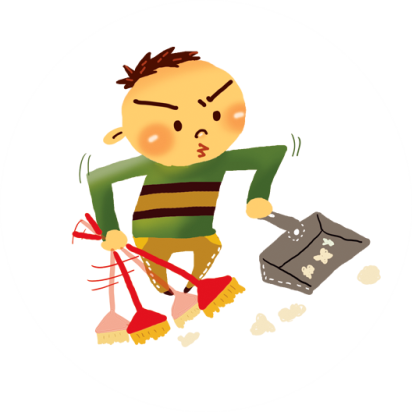 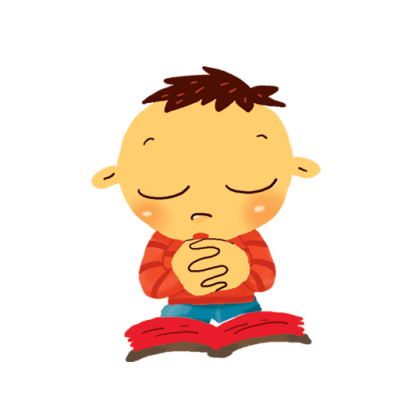 なみだ
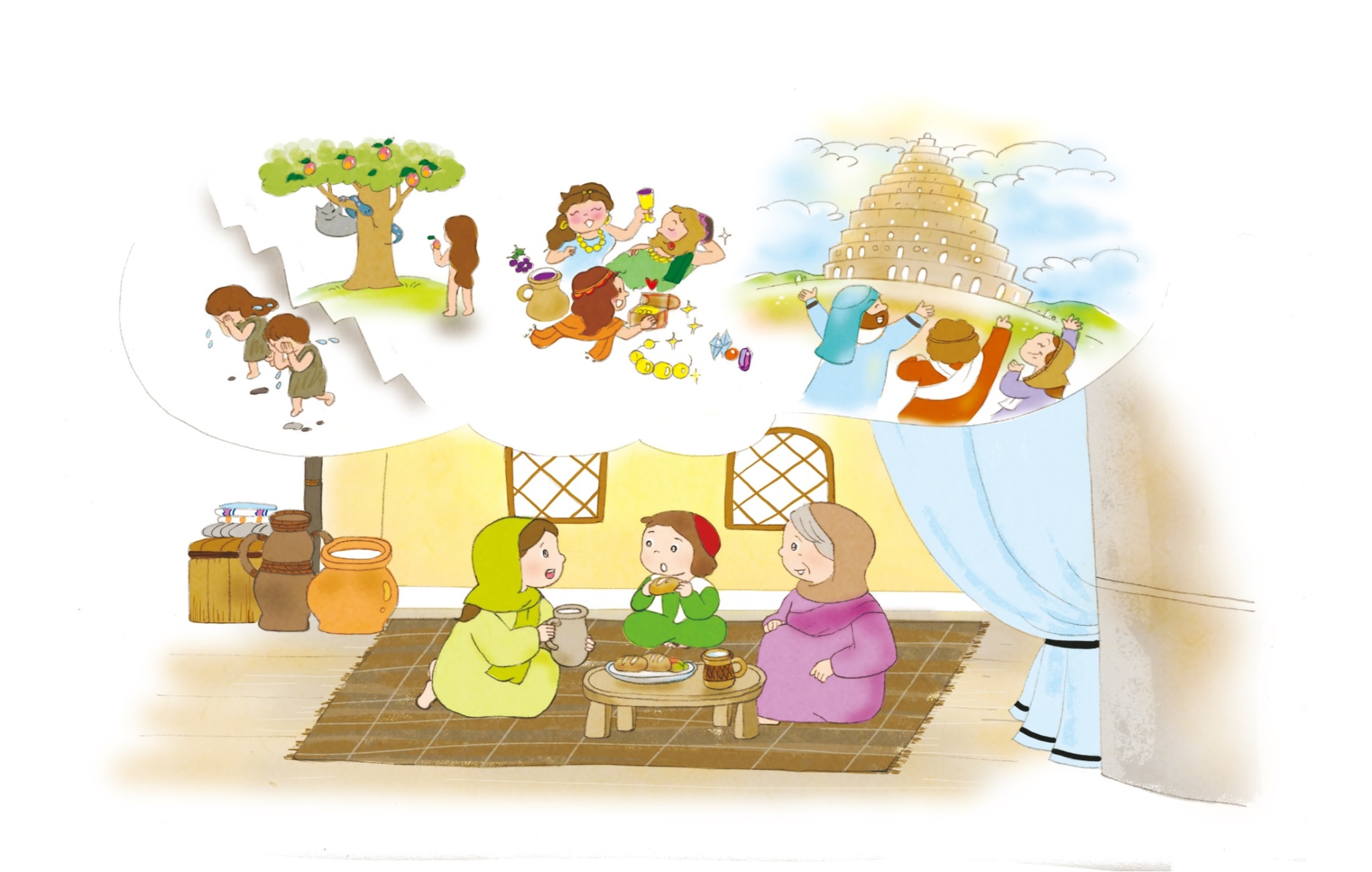 くんれん
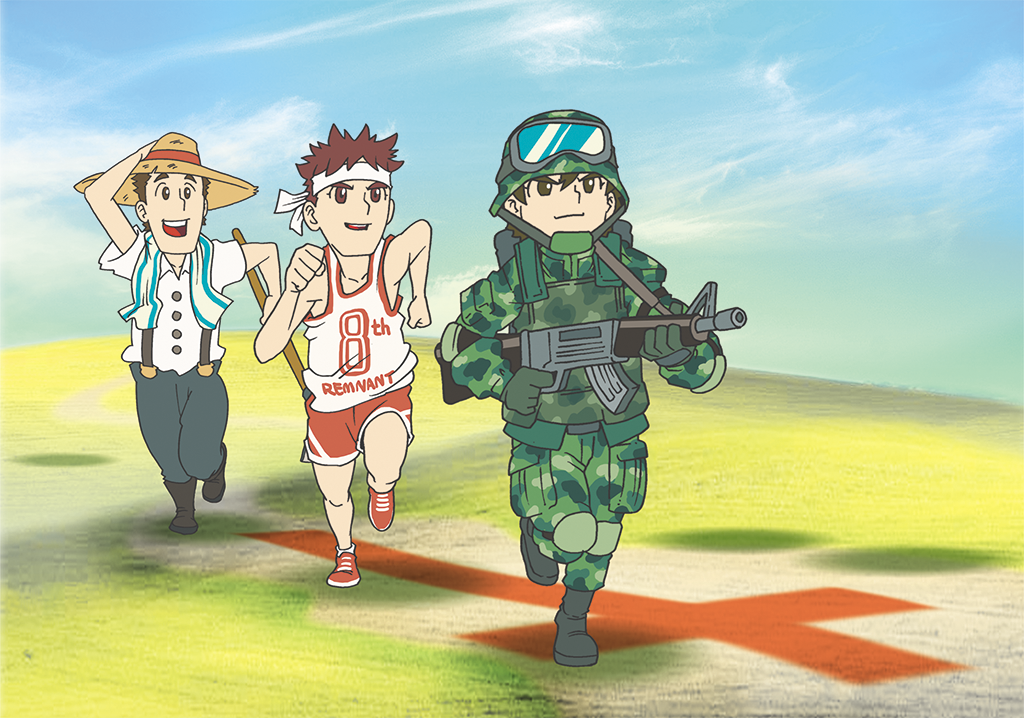 みことば
イエスが
キリスト
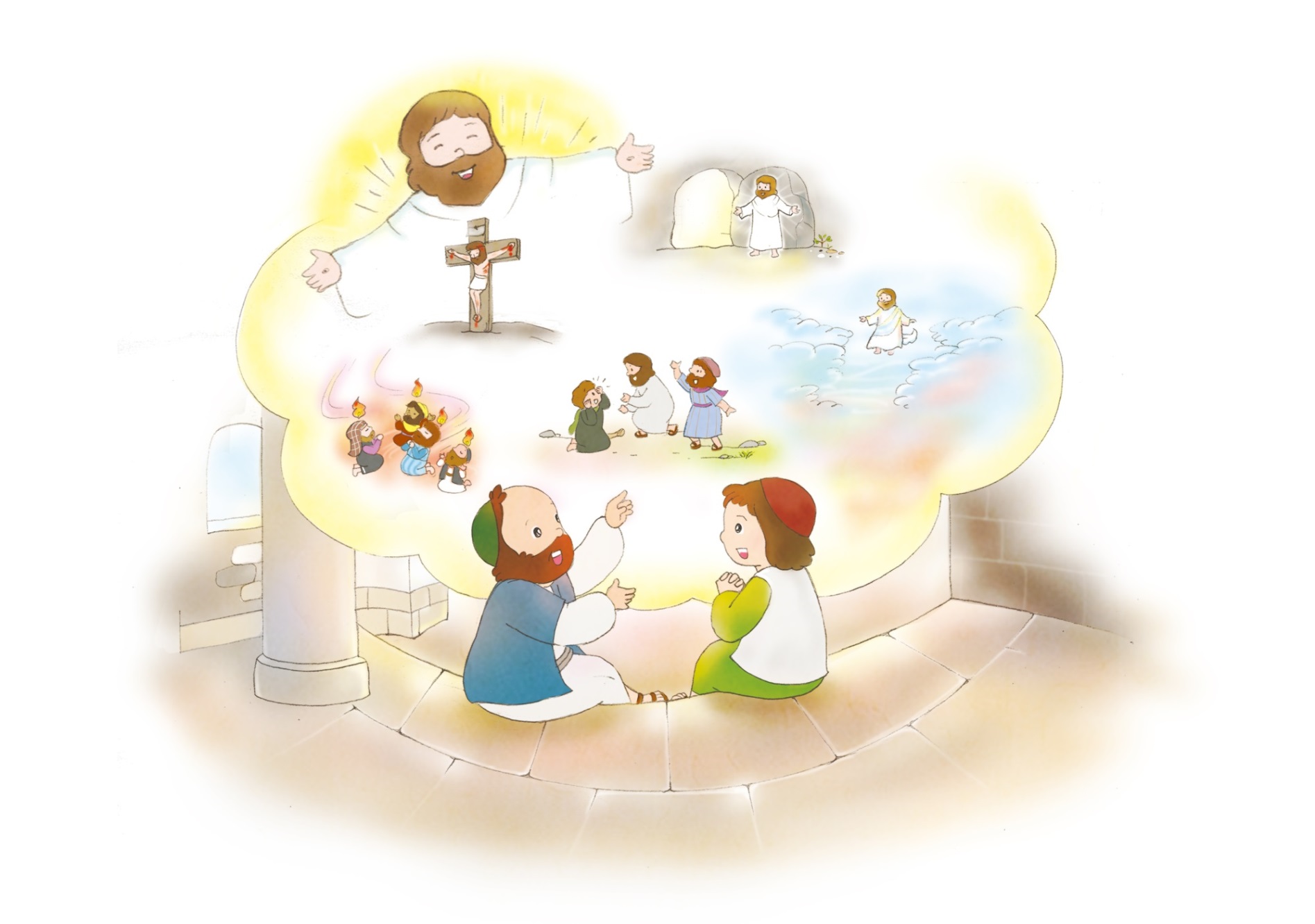 でんどうしゃ
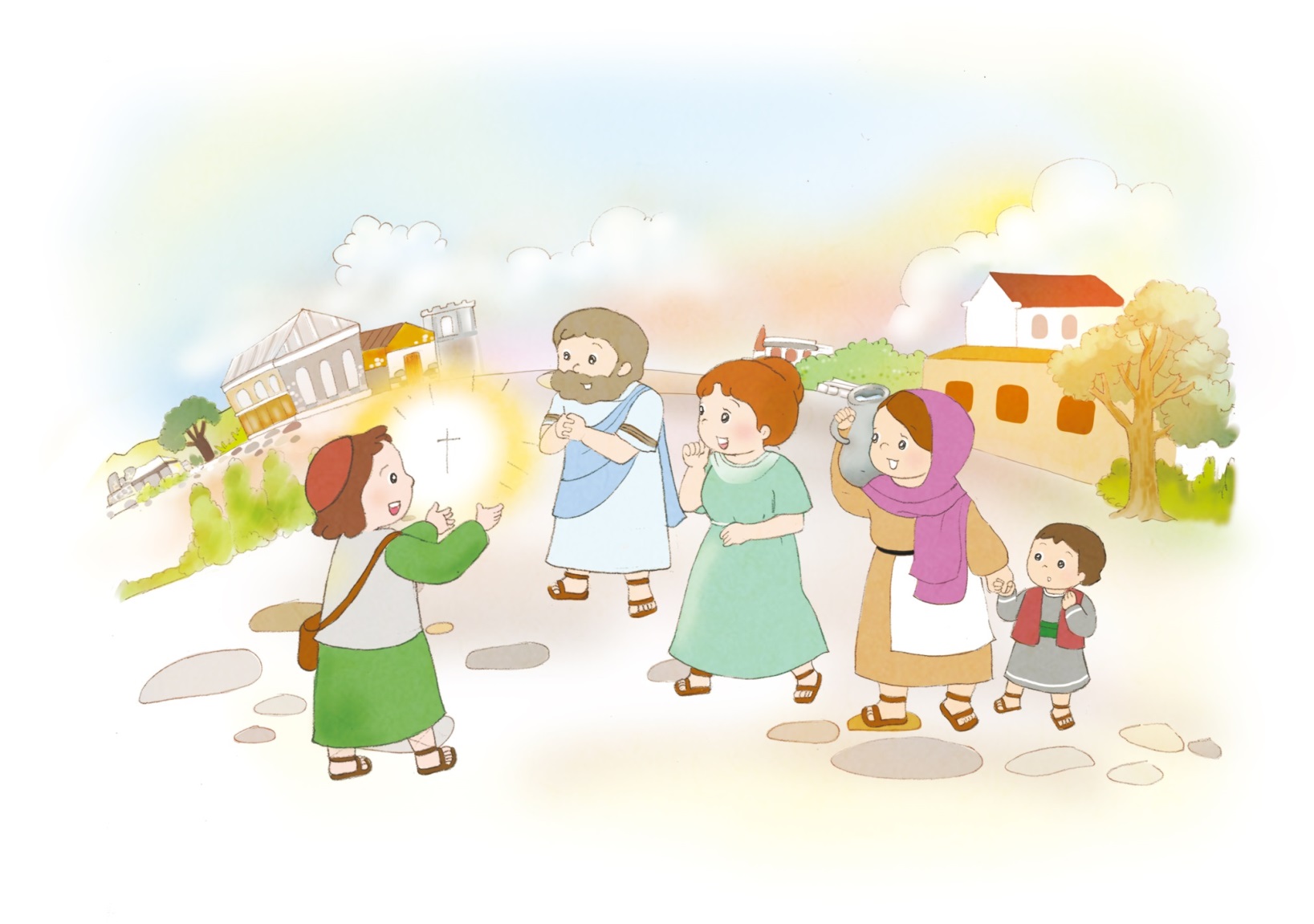 2. りょうしんが　いのるべき　レムナントうんどう
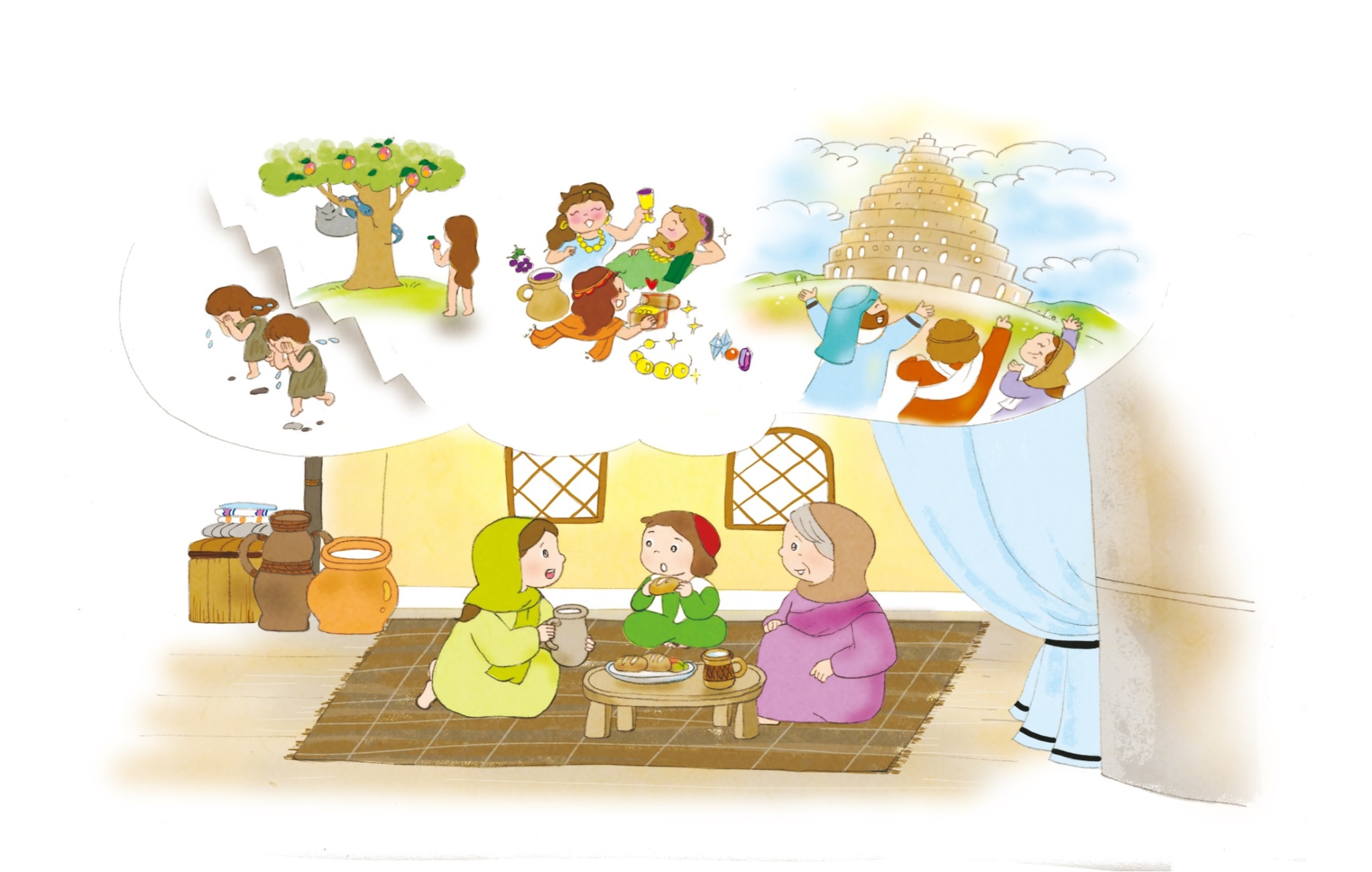 ふくいんと　せんてんてき　じょうけん – どだい
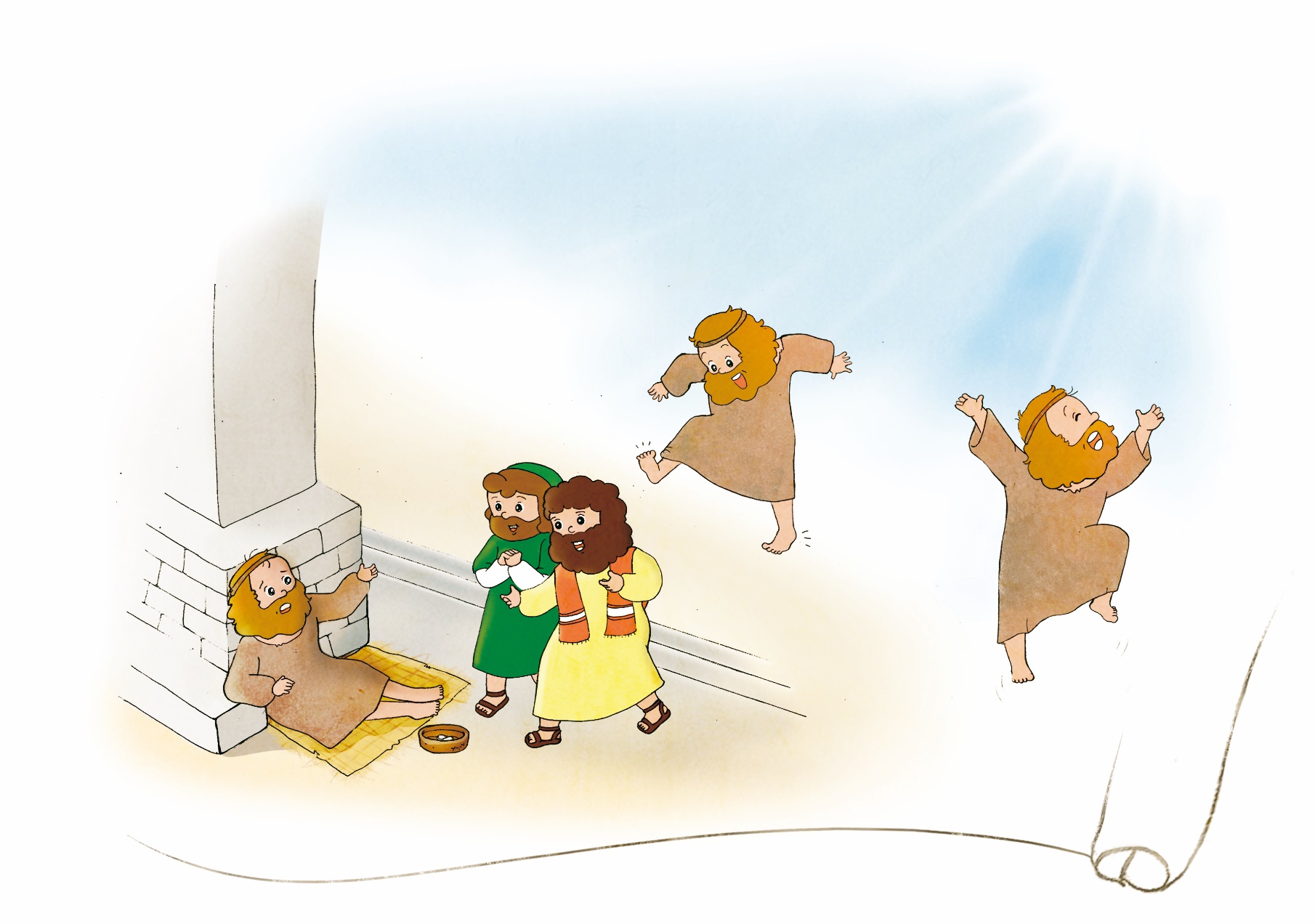 ふくいんと　こうてんてき　じょうけん – はじまり
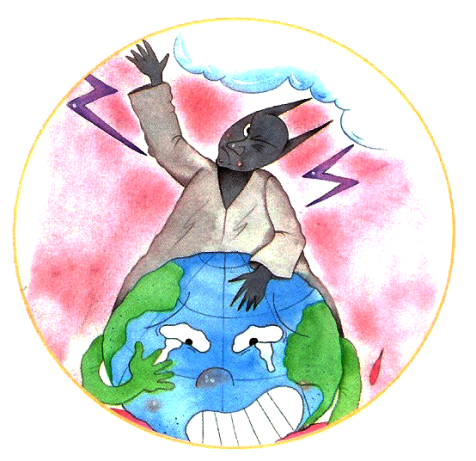 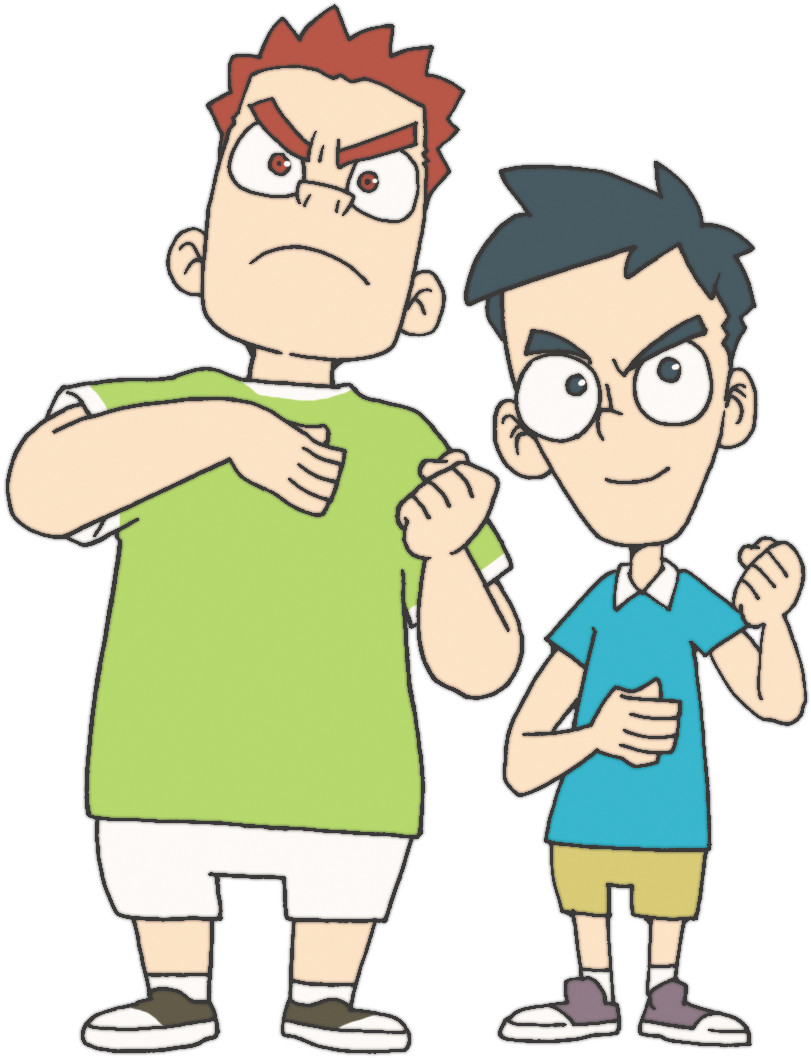 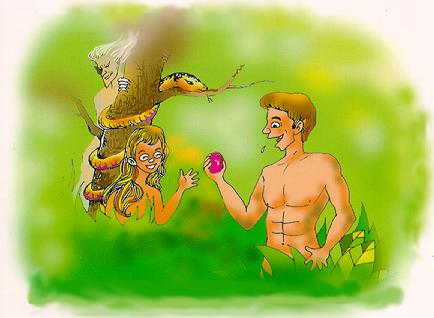 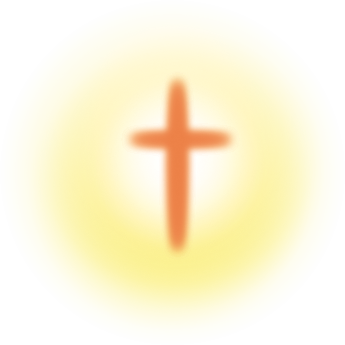 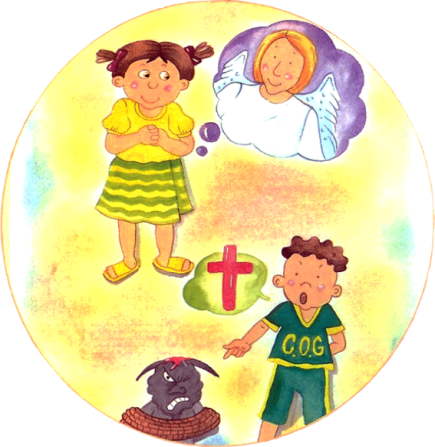 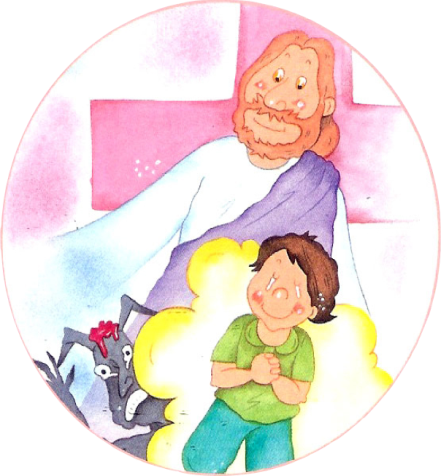 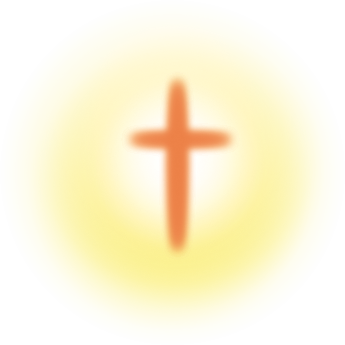 3. きょうしが　いのるべき　しょうがく　　レムナントうんどう
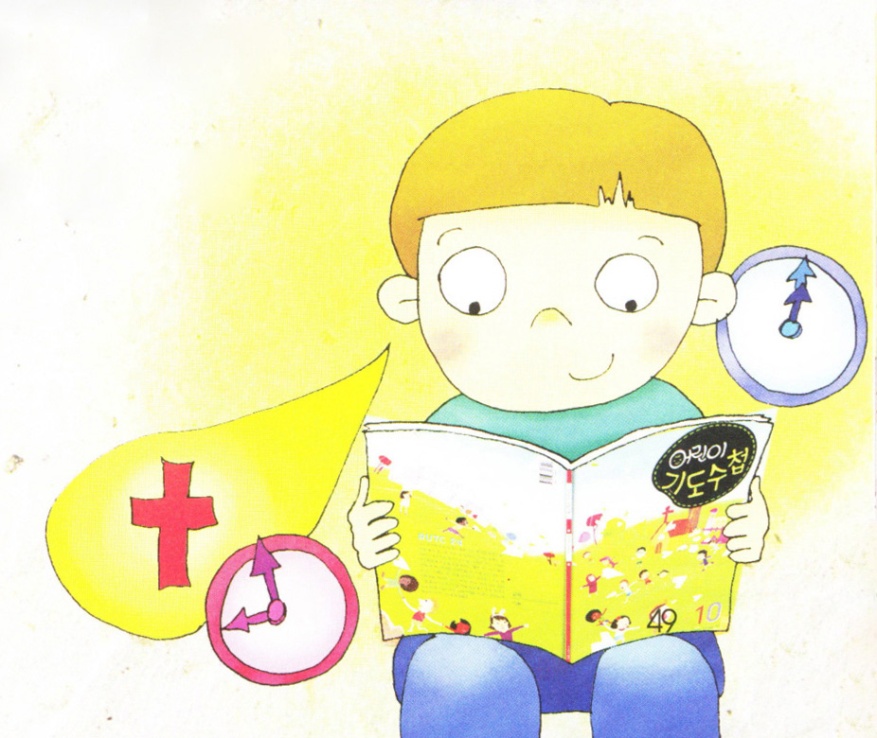 みっつの　まつりの　たいけん –キリスト、かみのくに、せいれいのみたし
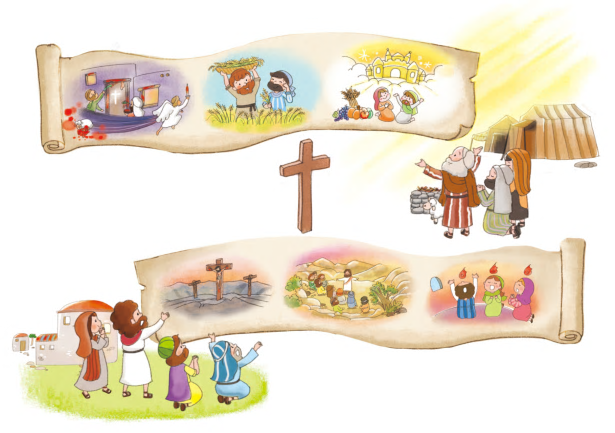 でんどうしゃの　せいかつ62 -  ゲーム、ごらく
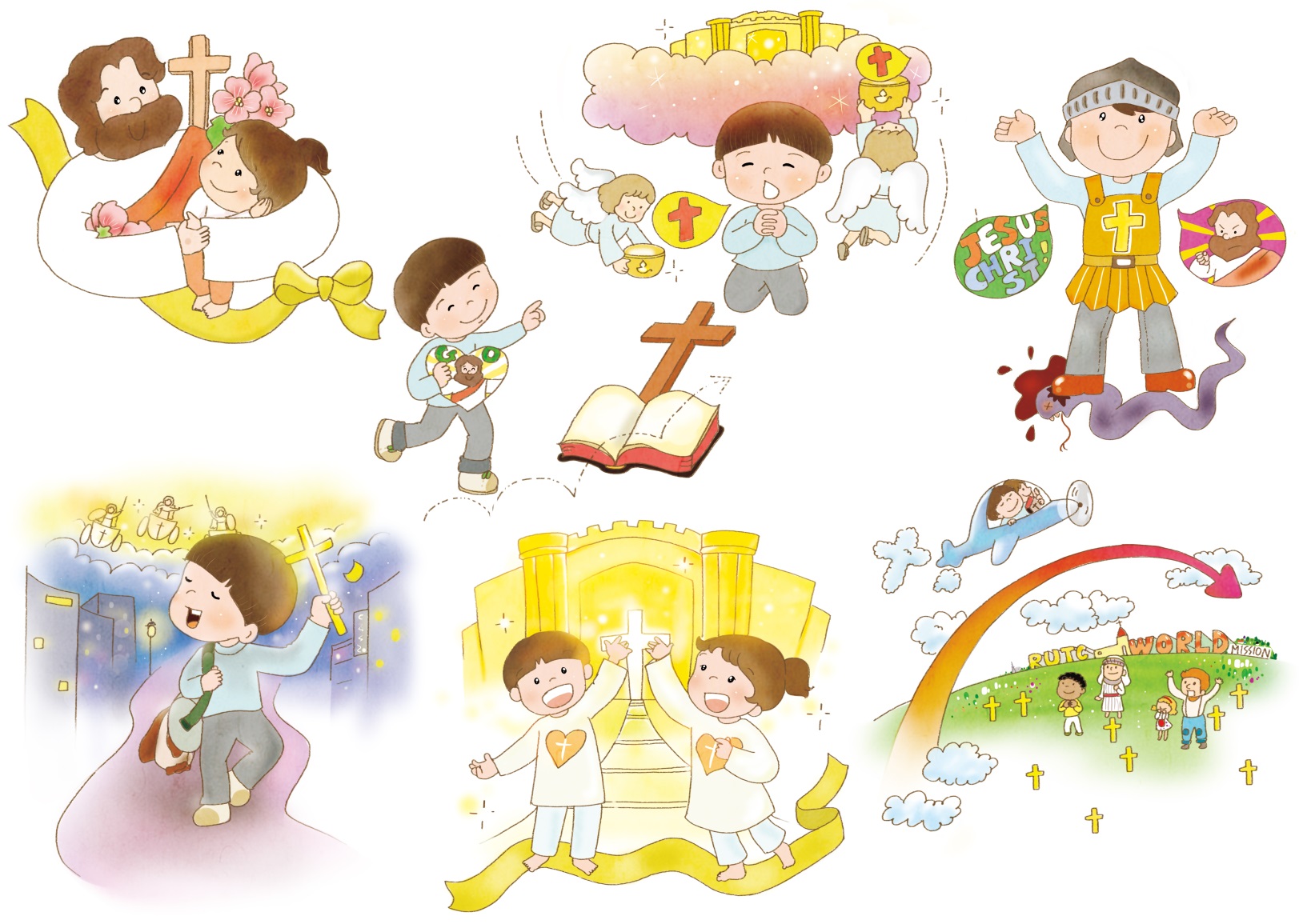 かんがえ
こころ
いのりの　なかで
よむこと
みること
きくこと
を
し
て
こく　いん　し　よう
フォーラム
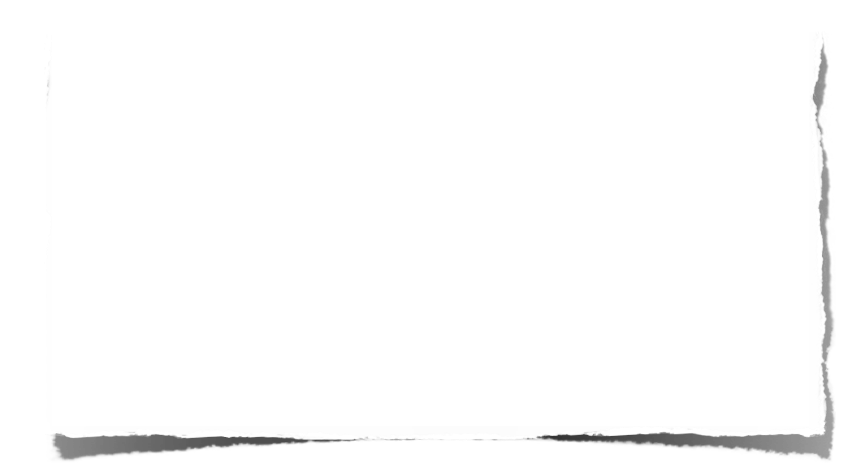 みことばの　なかで 　いちばん　こころに　のこった　
ことを フォーラムしよう
かいそうべつ　－　しょうがくぶ　ふくいんか　うんどうに 
ついて　フォーラムしよう
こんしゅう　じっせん　することを　フォーラムしよう